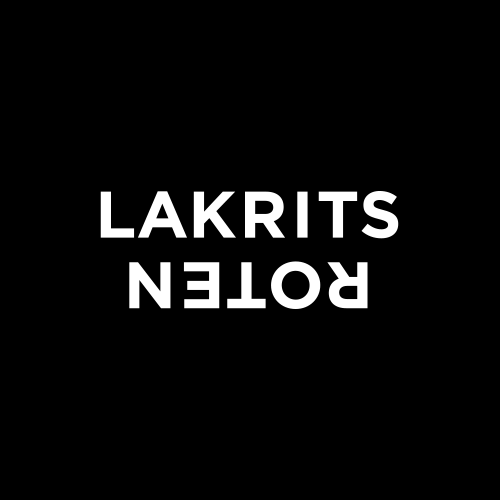 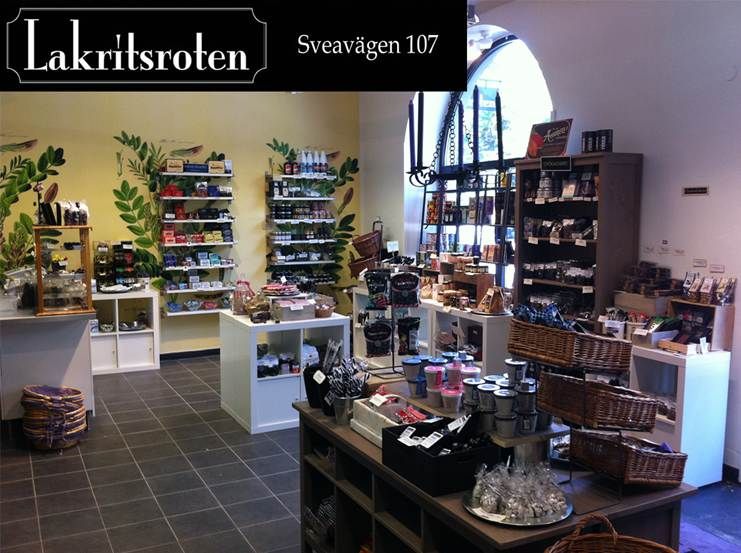 LAKRITSROTEN 2007-2013
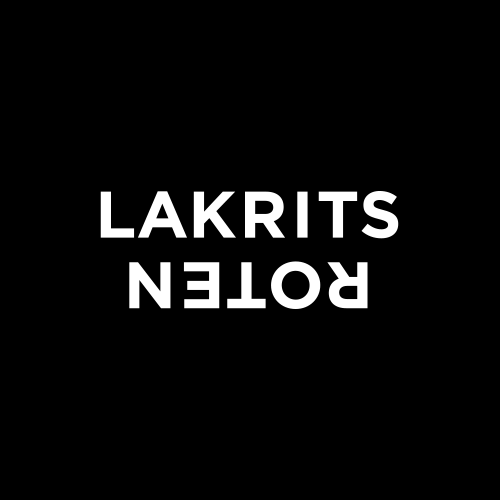 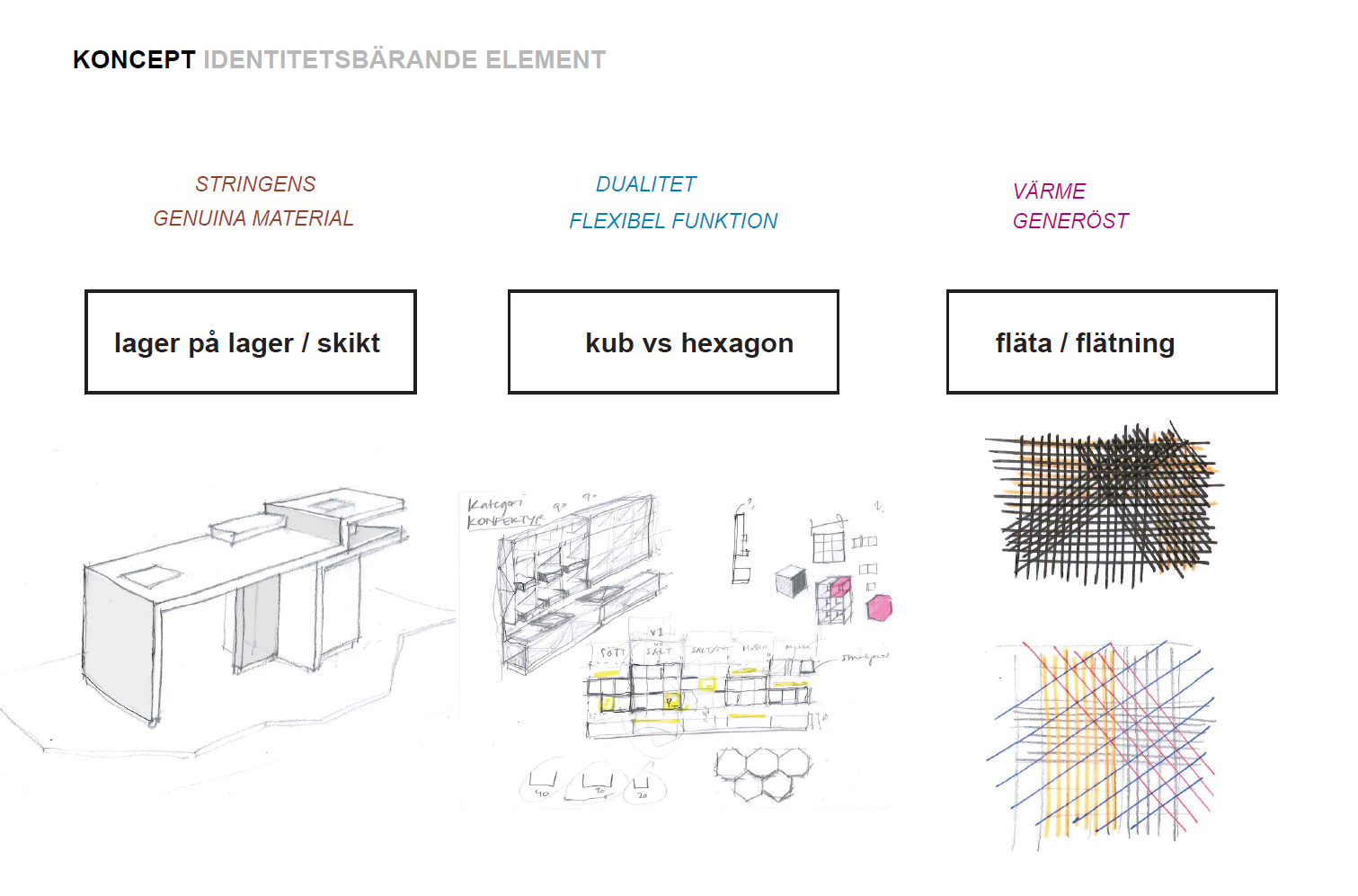 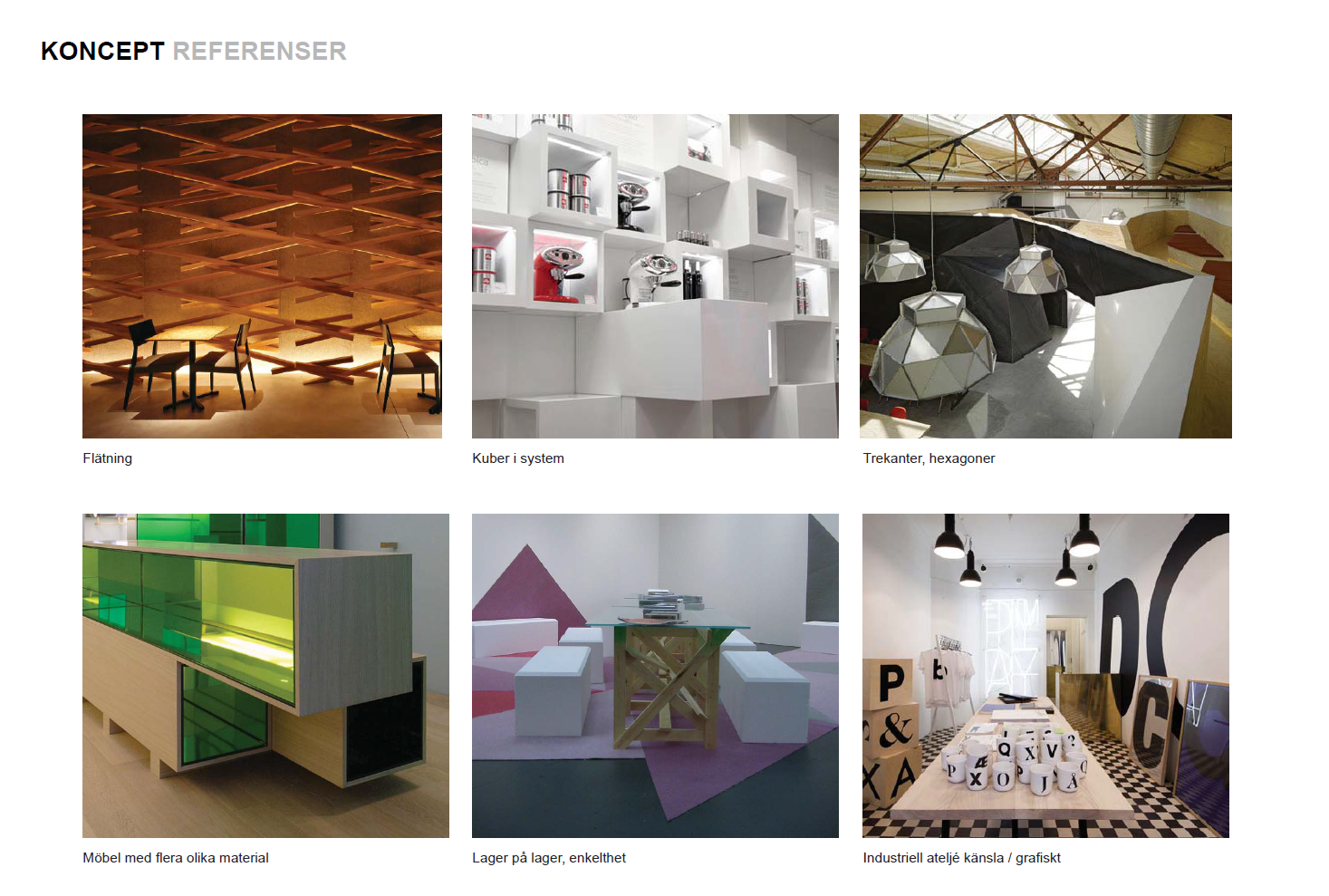 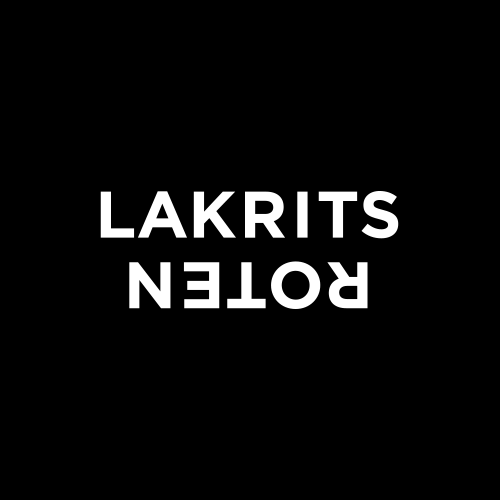 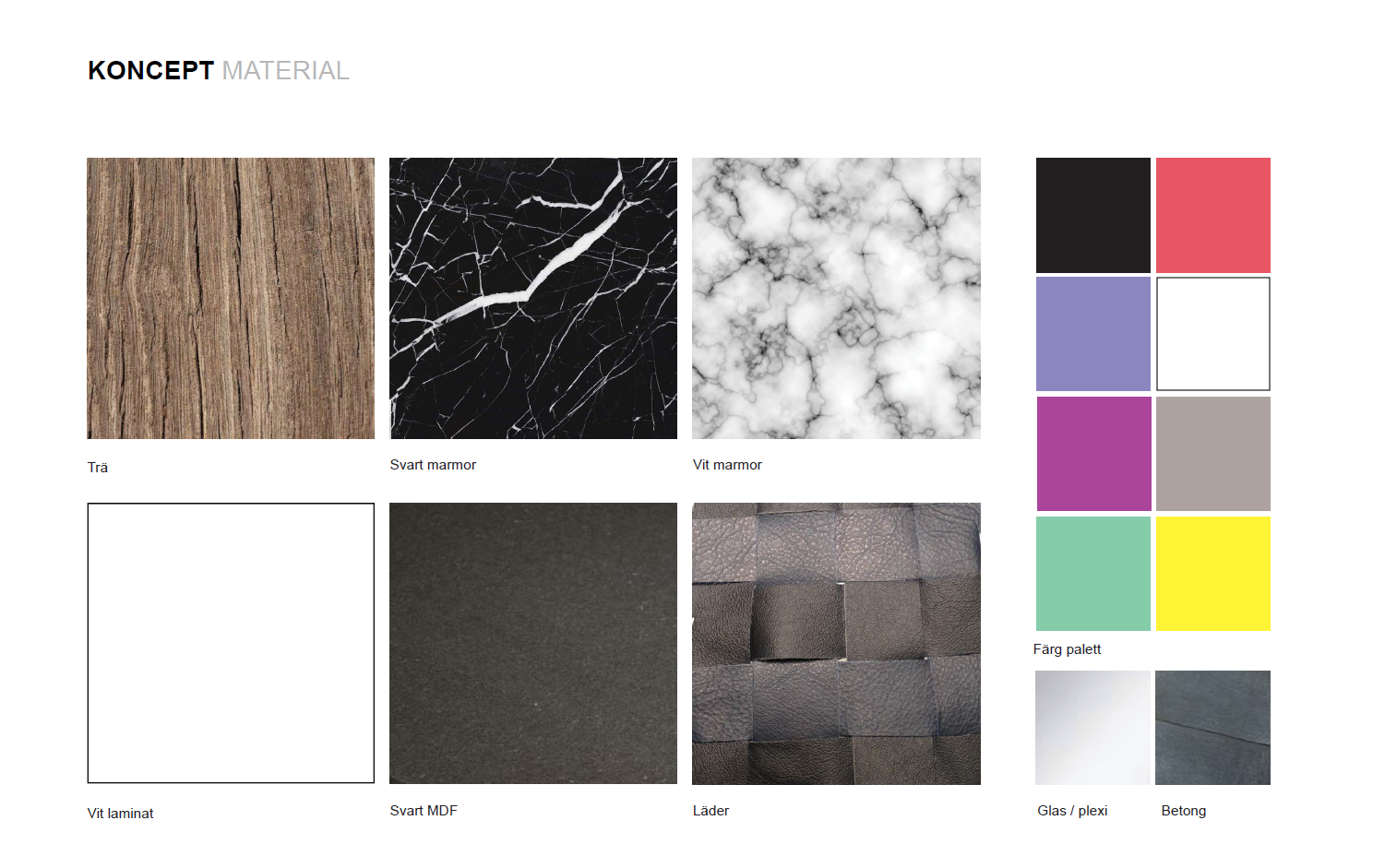 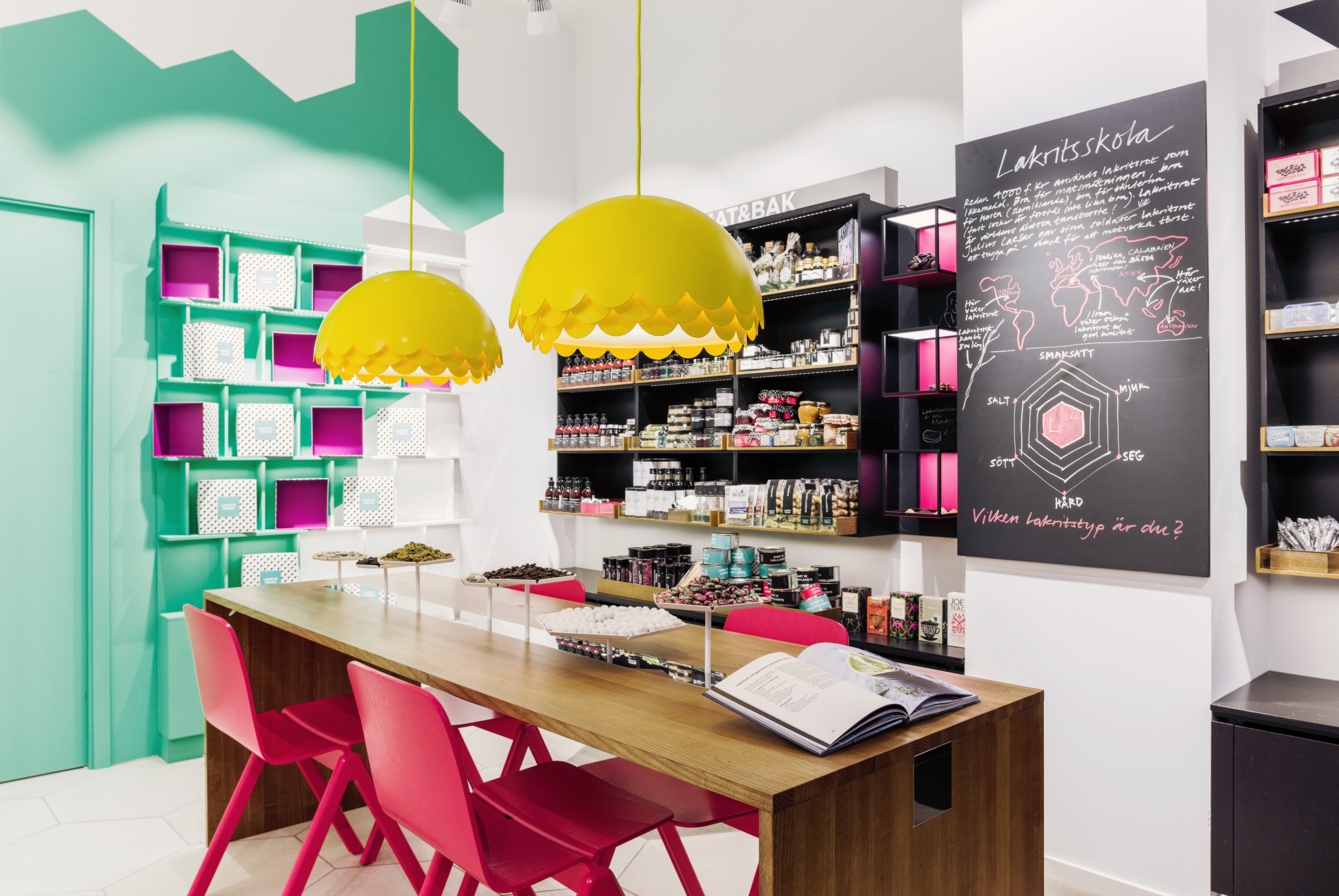 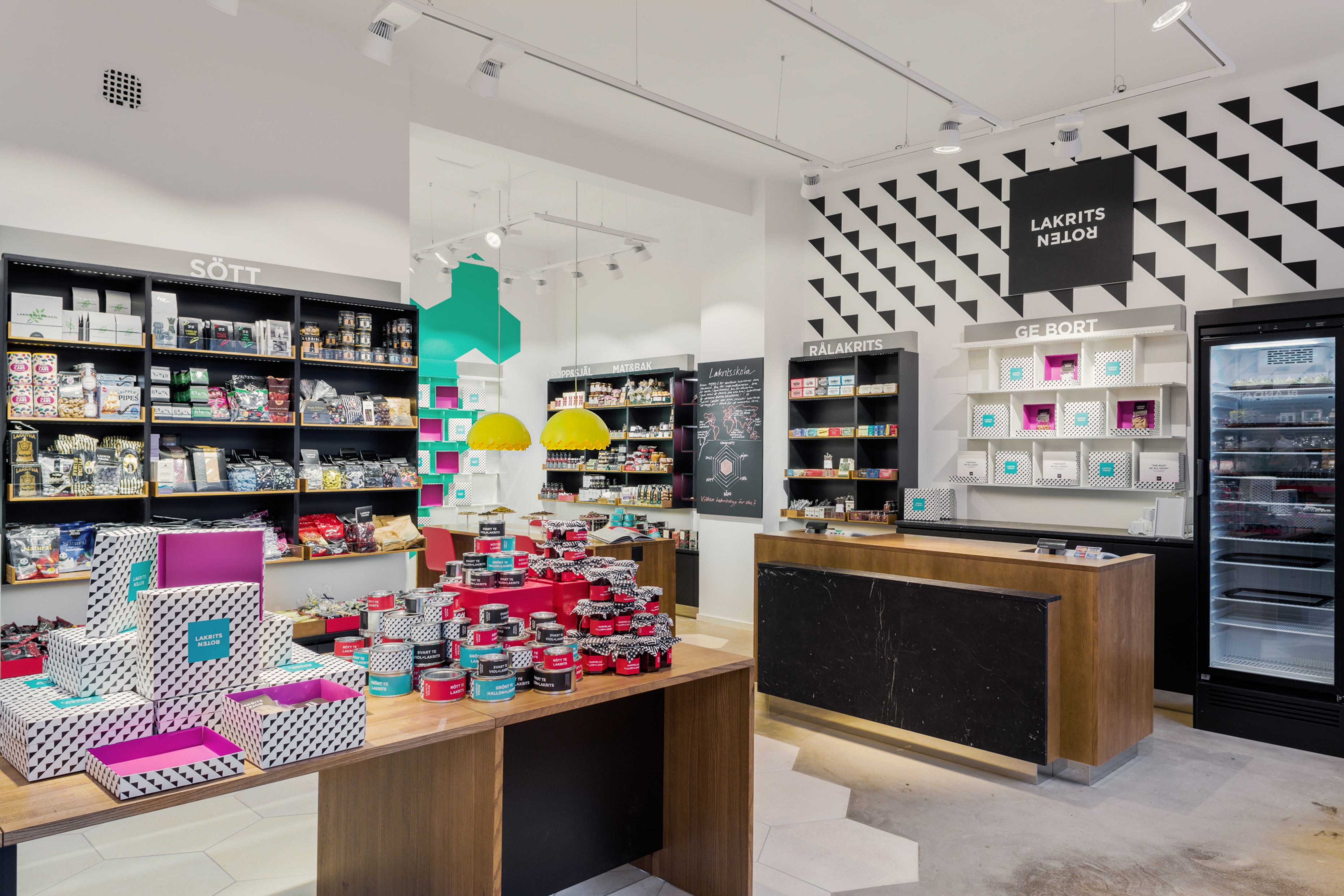 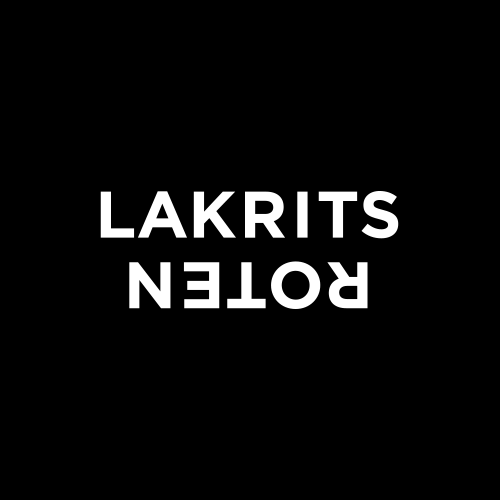 LAKRITSORTEN

SPECIALIST

INSPIRERANDE

KVALITÉ

LEKFULLHET

ATTITYD
Koncept
Affärssystem
Sortiment
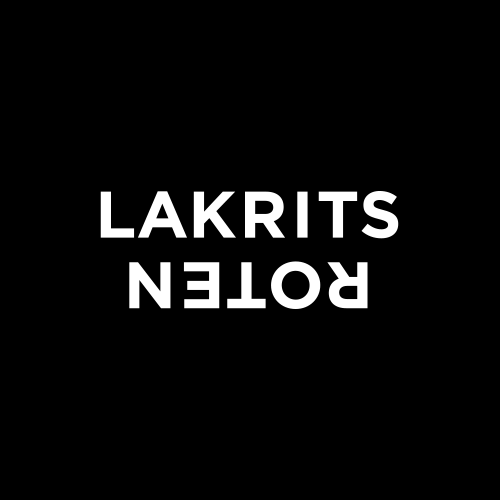 Lager
Butiker
E-handel
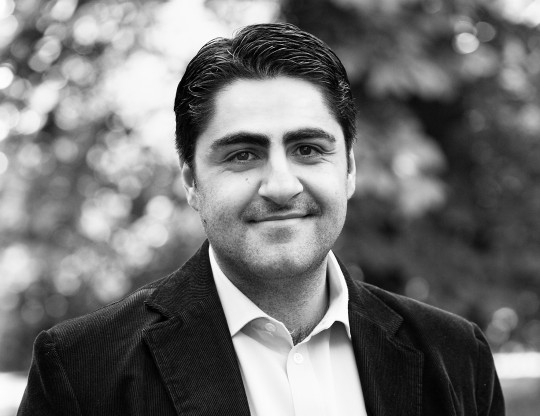 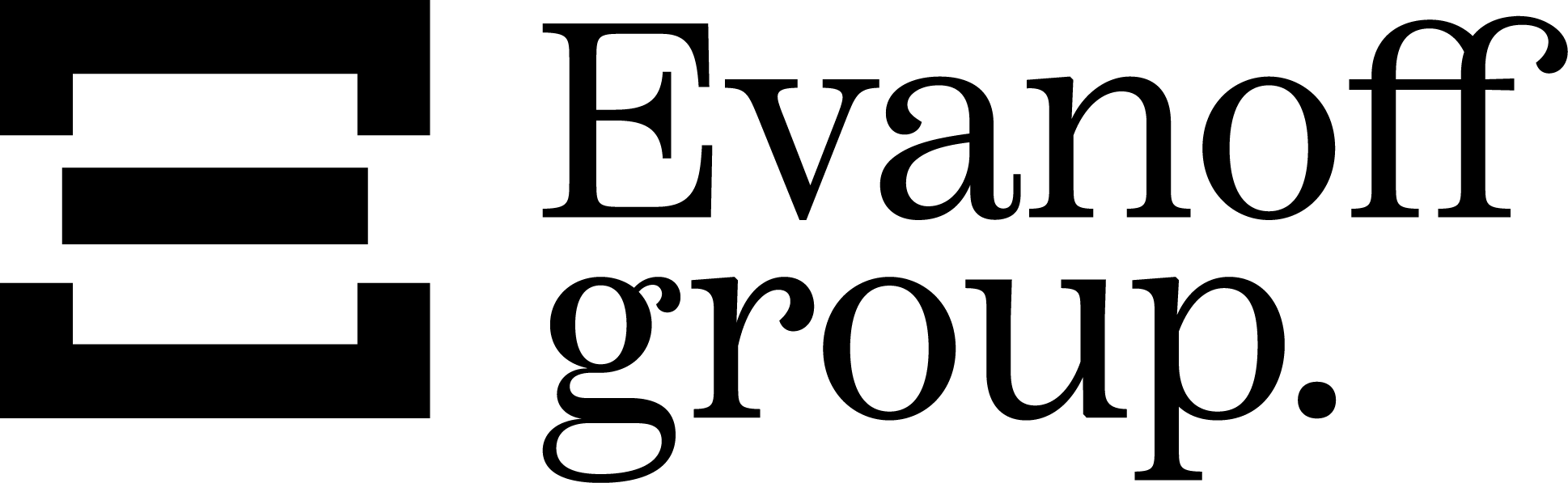 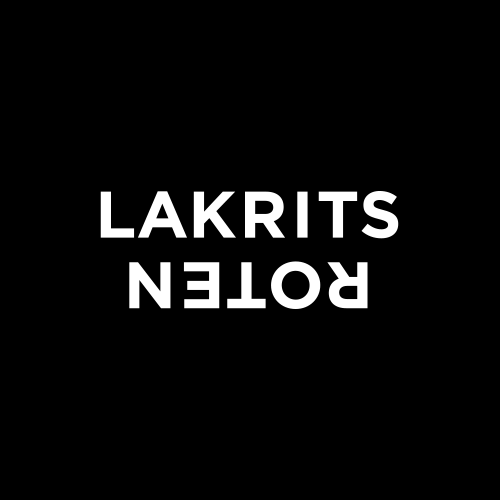 2020
2019
2018
Koncept
Kontor
Butiker
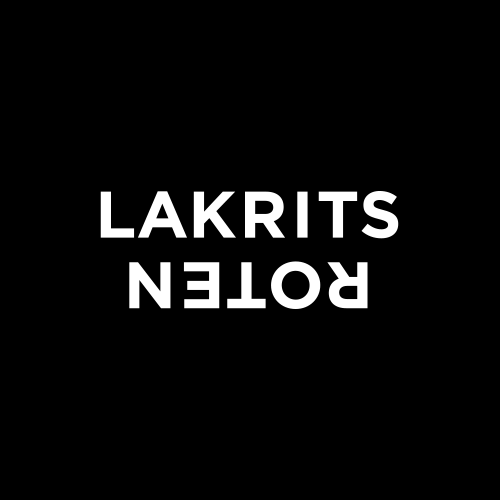 Affärssystem
Kassa-
apparater
E-handel
Koncept
Kontor
Marknadsplan
Butiker
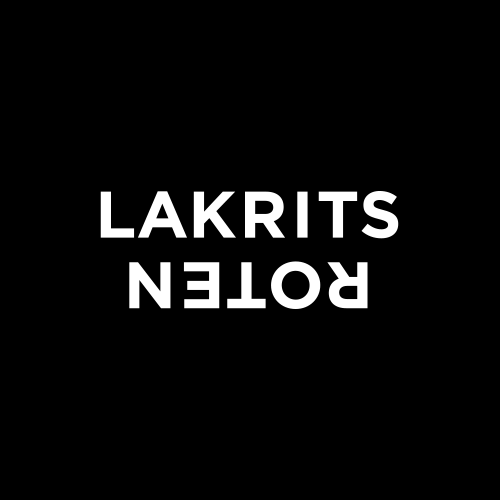 Ekonomi
Affärssystem
Egna varumärken
Kassa-
apparater
Utbildnings
program
E-handel
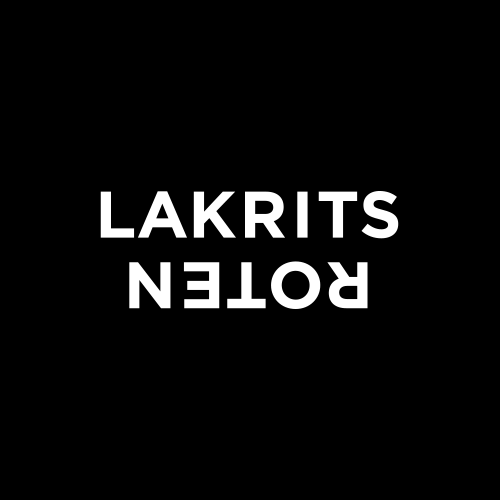 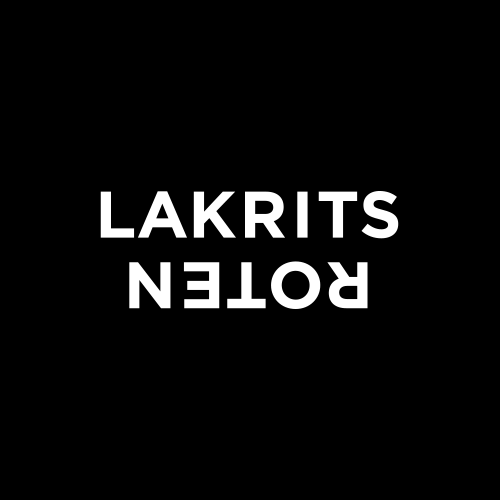 JAN
DEC
S1
S2
FEB
NOV
MAR
OKT
APR
SEP
MAJ
AUG
JUN
JUL
S3
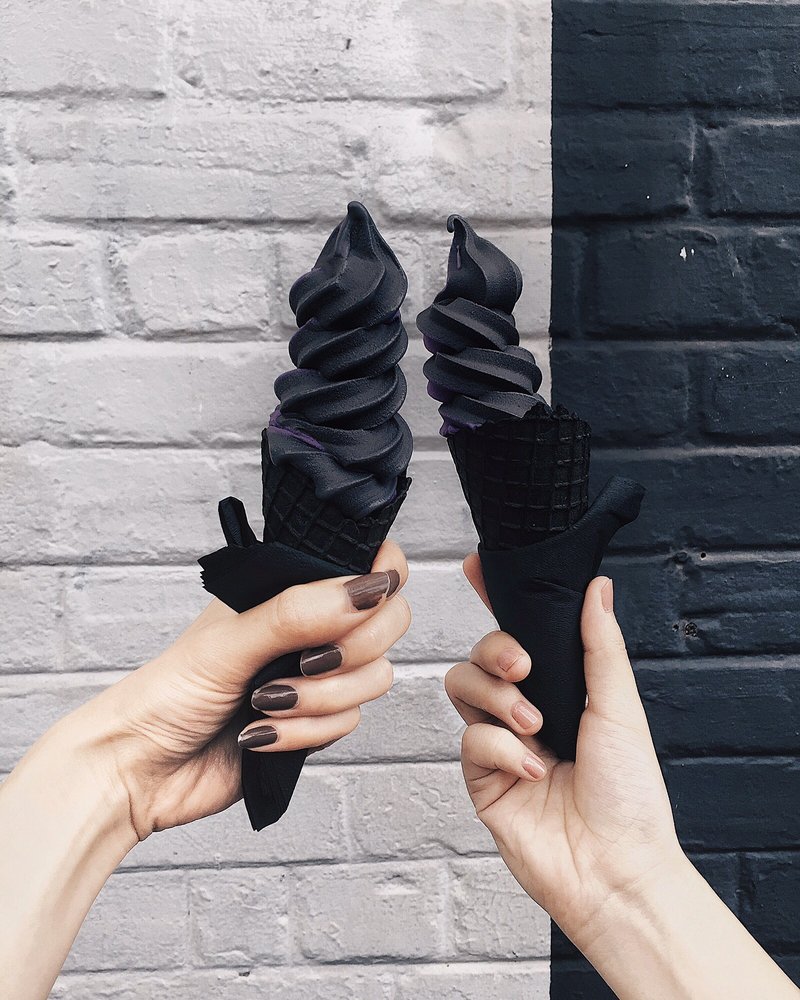 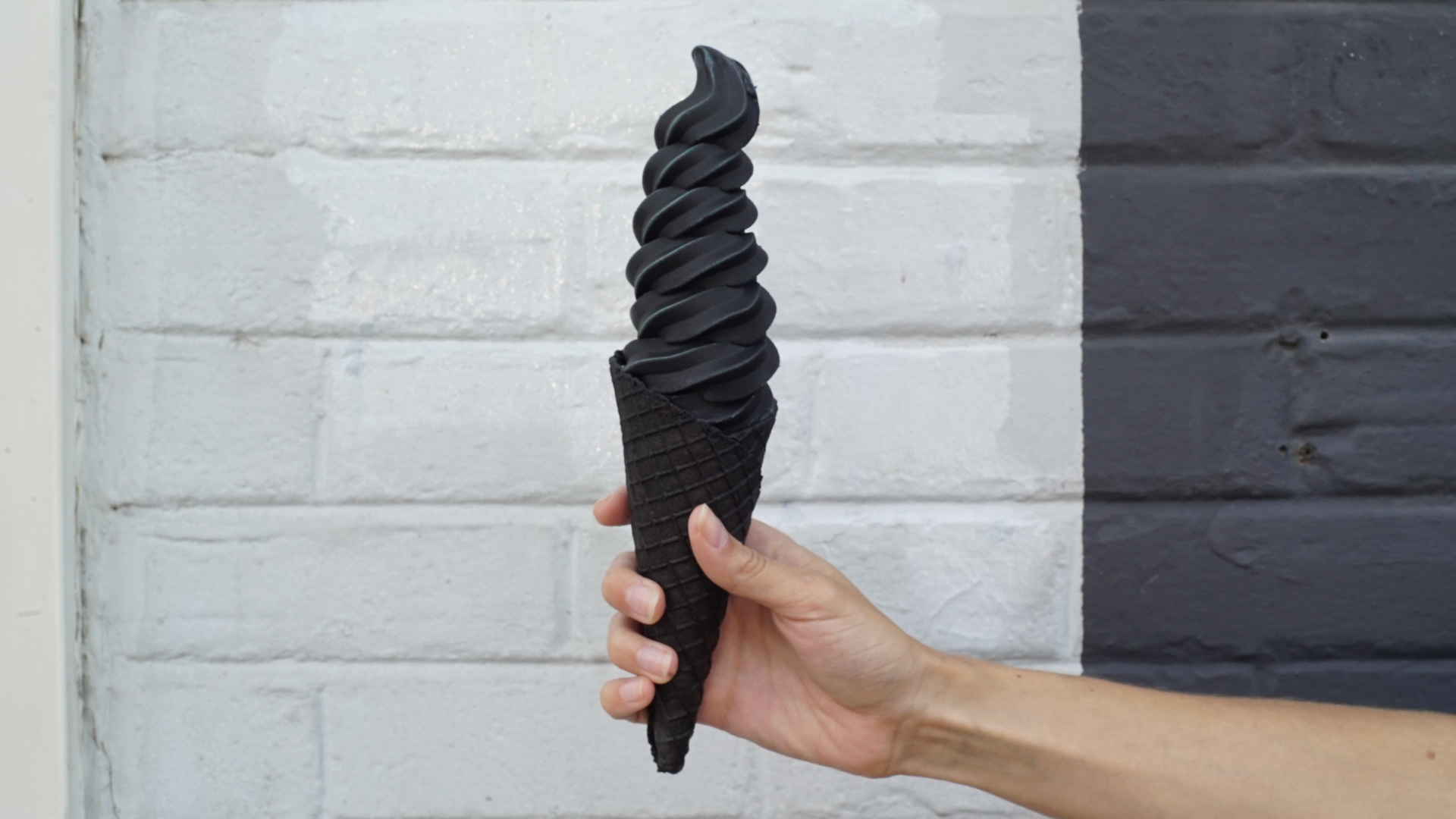 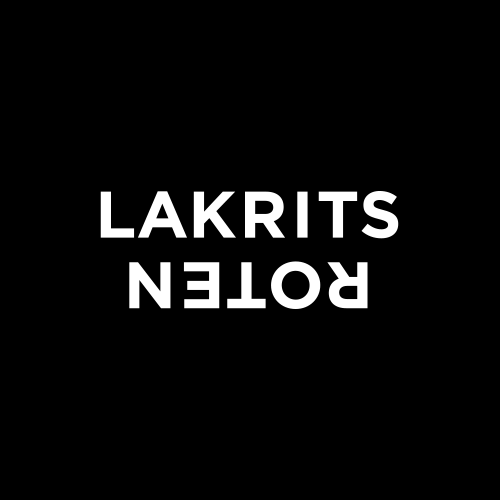